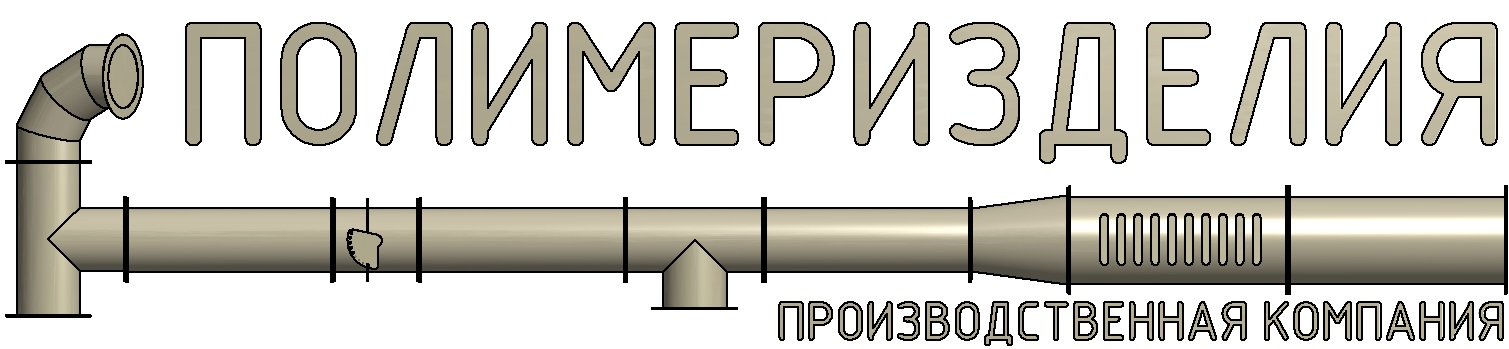 Введение
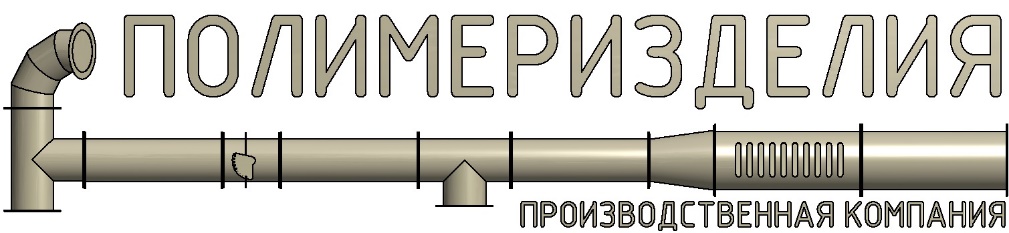 ООО «Полимеризделия» – производственная компания, которая специализируется на производстве изделий из полимерного материала: 
гальваническое оборудование
вентиляционные системы
емкости различных видов
оборудование для пищевых производств
емкости для хранение реагентов
оборудование очистных систем.
[Speaker Notes: Совет. Добавьте сюда свои заметки докладчика.]
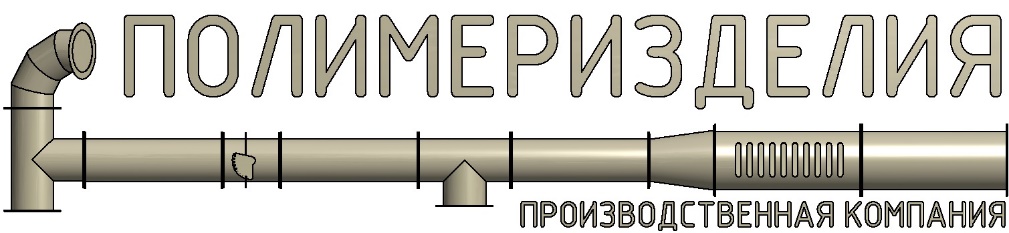 Сложнейшие системы проектирования, высокоточное оборудование, квалифицированный персонал и тщательный контроль качества выпускаемой продукции позволяют создавать изделия, соответствующие высоким требованиям стандартов по эксплуатационным характеристикам и надёжности.
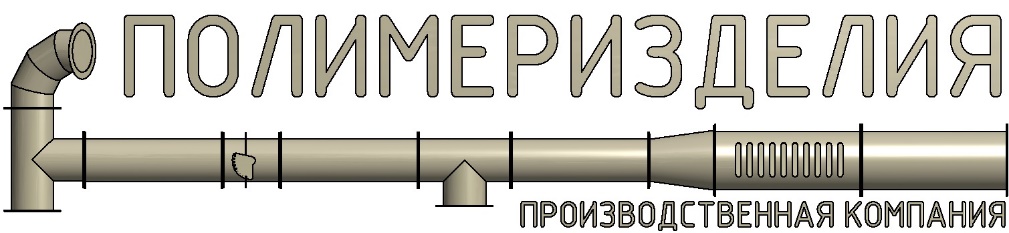 Гальванические ванны
Гальванические ванны выпускаются различных форм и объемов. Возможно оснащение различными узлами (кронштейнами и т.п.), облегчающими крепление нагревательных элементов, крепления сеток, устройств для поддержания уровня жидкости, бортовых отсосов различных сечений, с возможностью сбора конденсата, крышками, в том числе и раздельными. Для обеспечения полного слива, возможно изготовление ванн с наклонным дном.
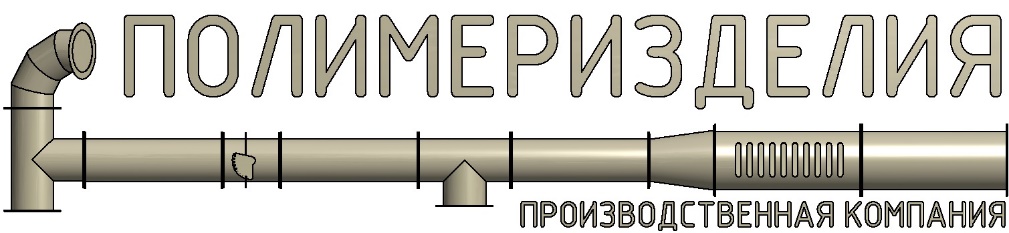 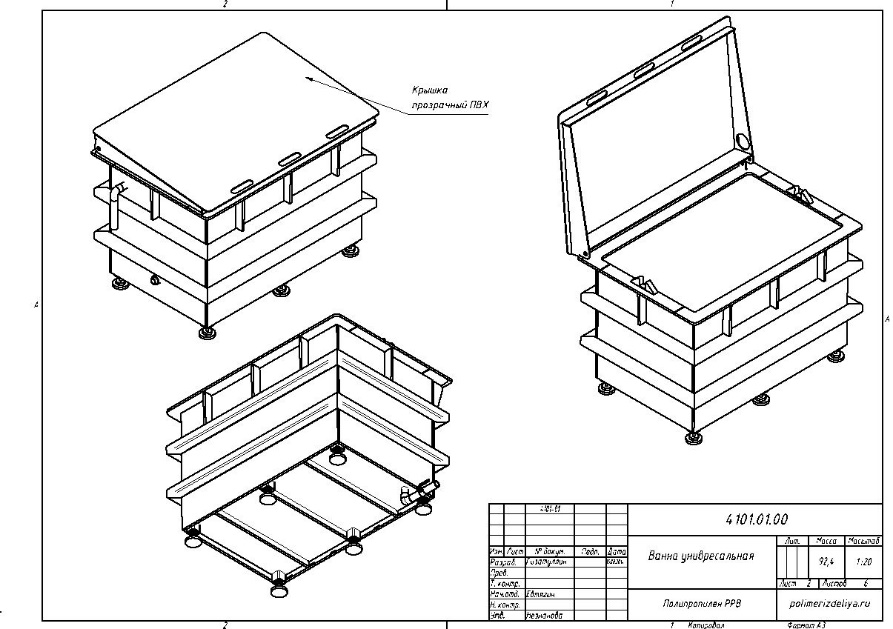 [Speaker Notes: Совет. Добавьте сюда свои заметки докладчика.]
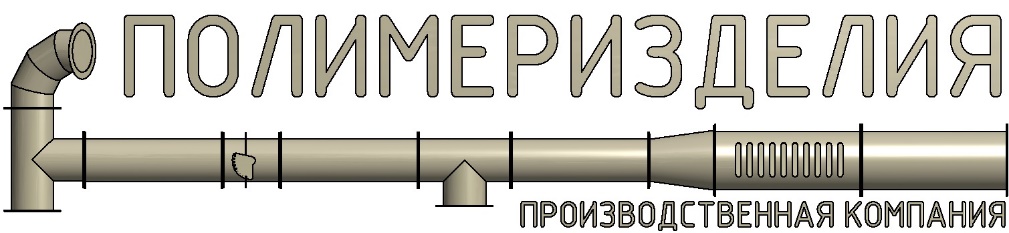 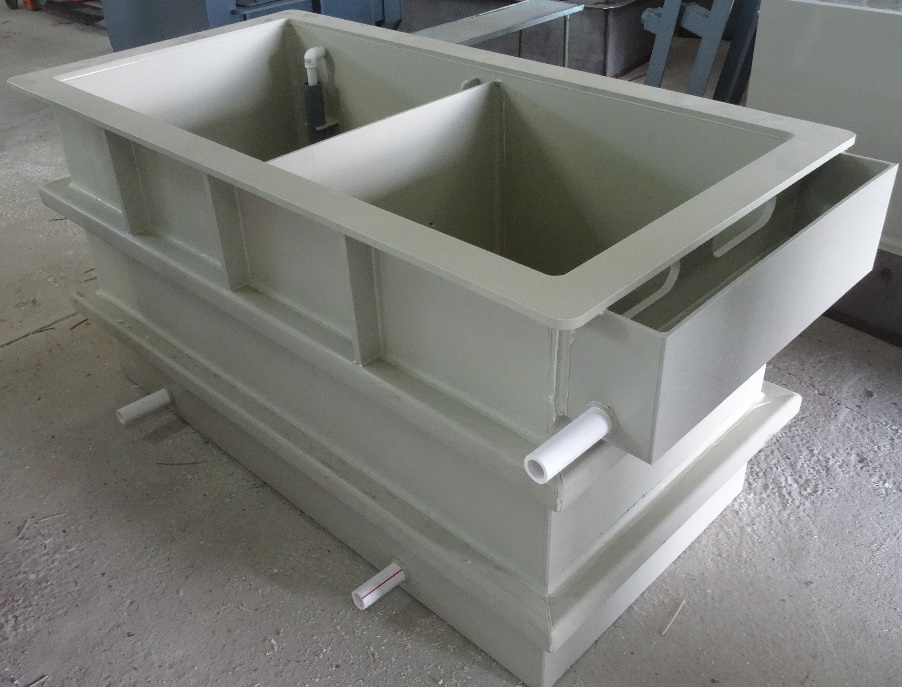 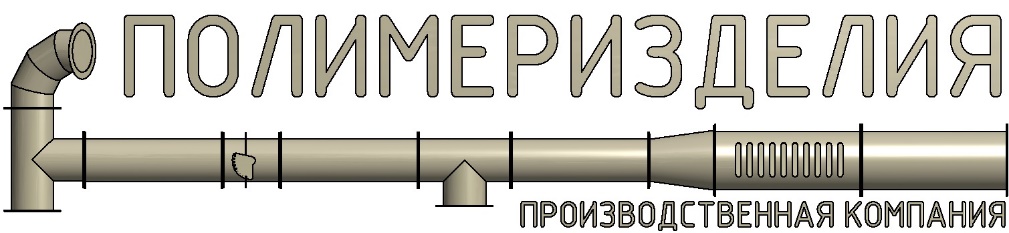 Вентиляционные системы
Наша компания занимается производством воздуховодов из полипропилена. Достоинства вентиляции из полипропилена:
устойчивость к коррозионным процессам и стойкость к химически агрессивной окружающей среде 
Возможность выпускать воздуховоды различного сечения и конфигурации
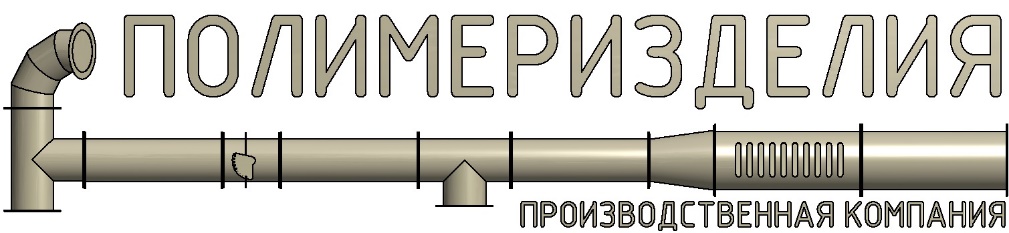 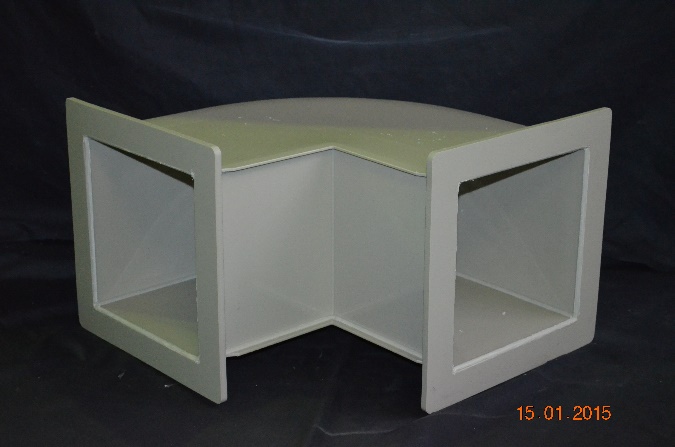 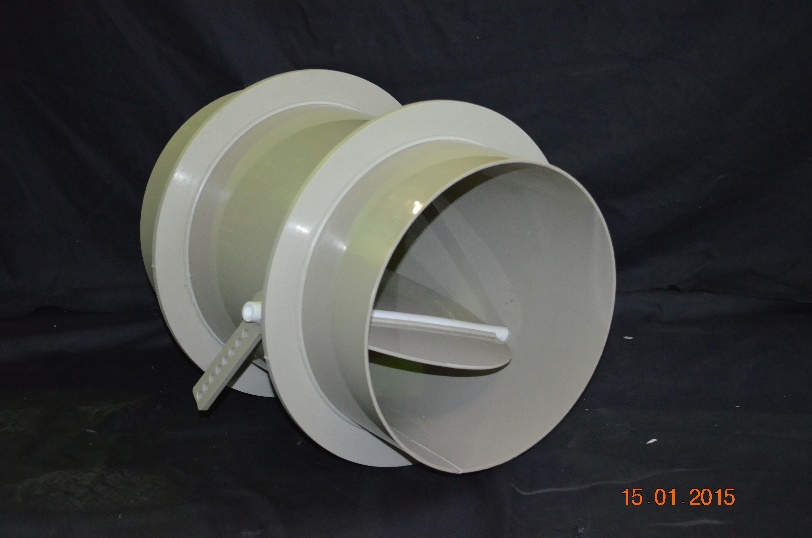 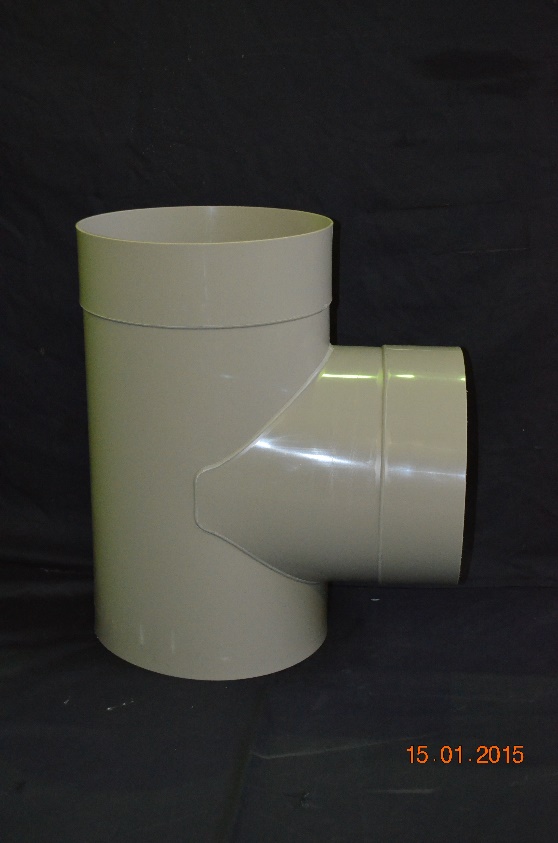 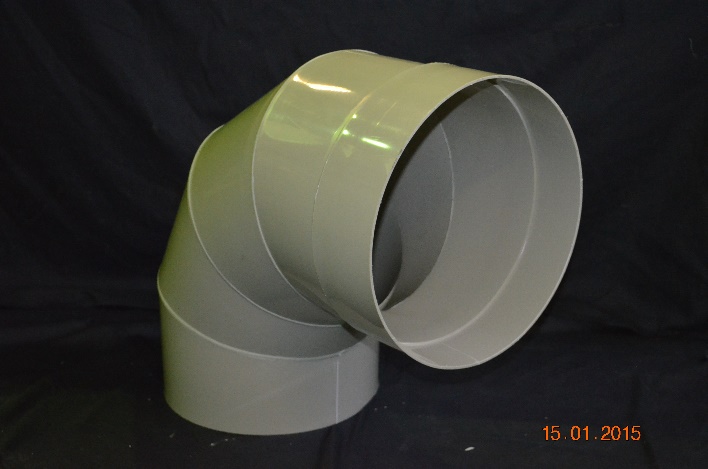 [Speaker Notes: Совет. Добавьте сюда свои заметки докладчика.]
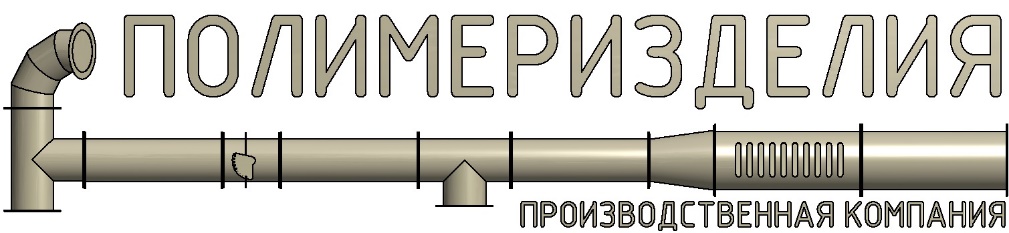 Емкости
Компания Полимеризделия производит емкости из полипропилена, используемые в самых различных областях промышленности и сельского хозяйства. Сроки службы емкостей 10 -30 лет
Хранение реагентов
Водоподготовка
Очистка стоков
Переливные емкости
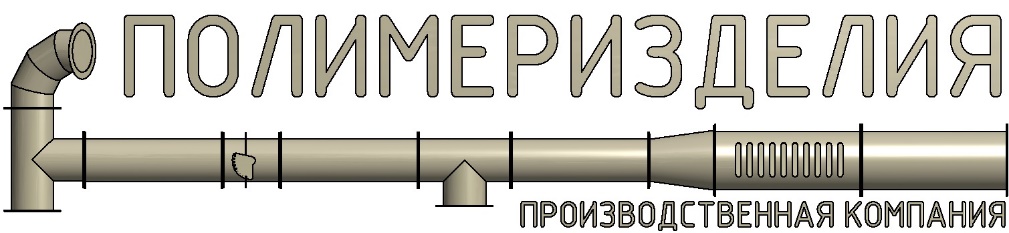 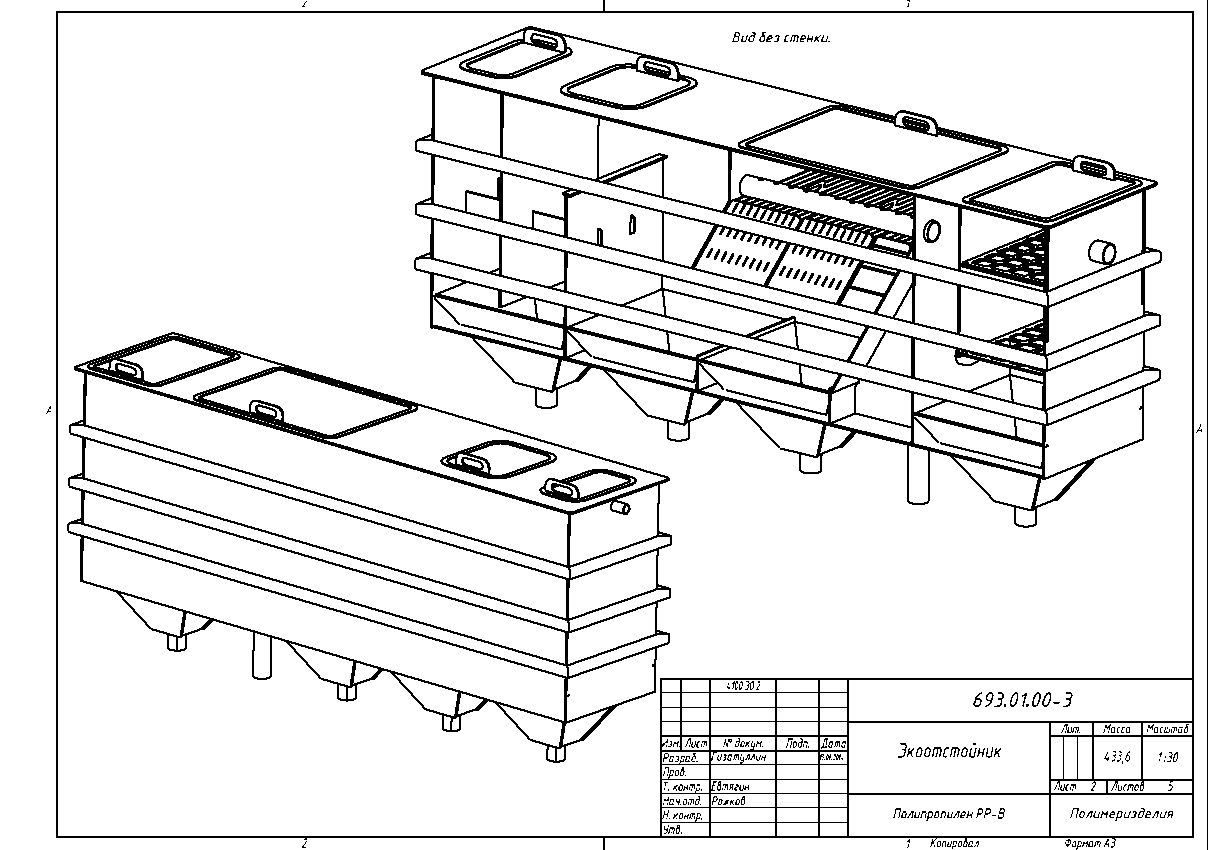 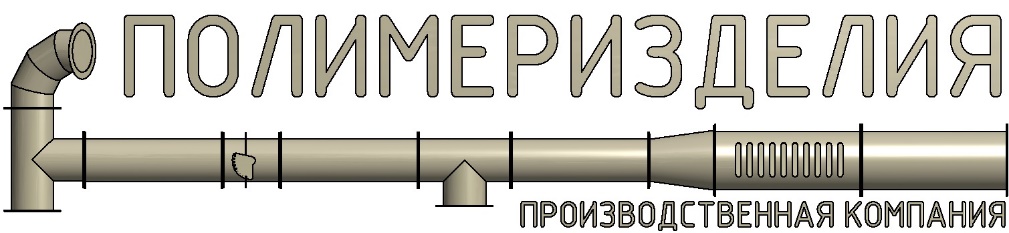 Расчет емкостей
Расчет емкостей ведется с применением современных средств CAD. Расчет ведется средствами конечно-элементного проектирования.
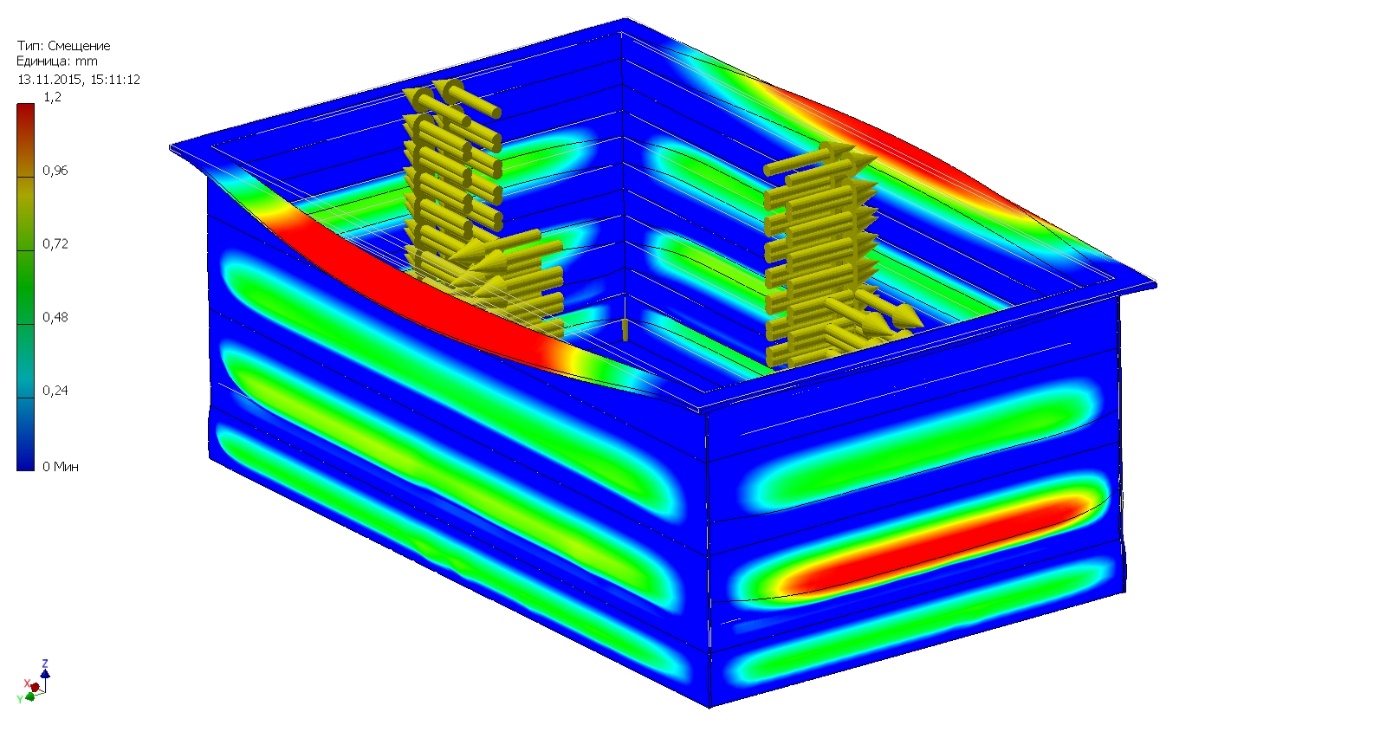 [Speaker Notes: Совет. Добавьте сюда свои заметки докладчика.]
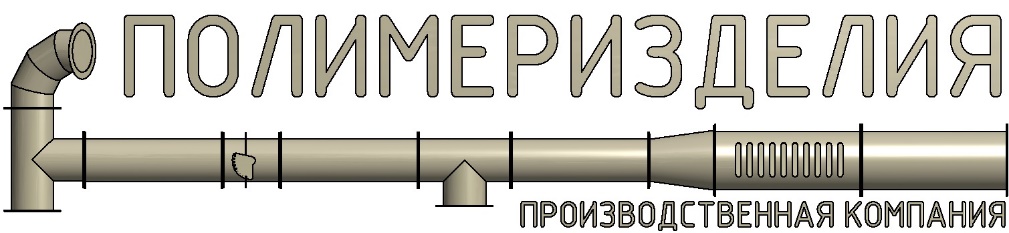 Урок 3. Содержание
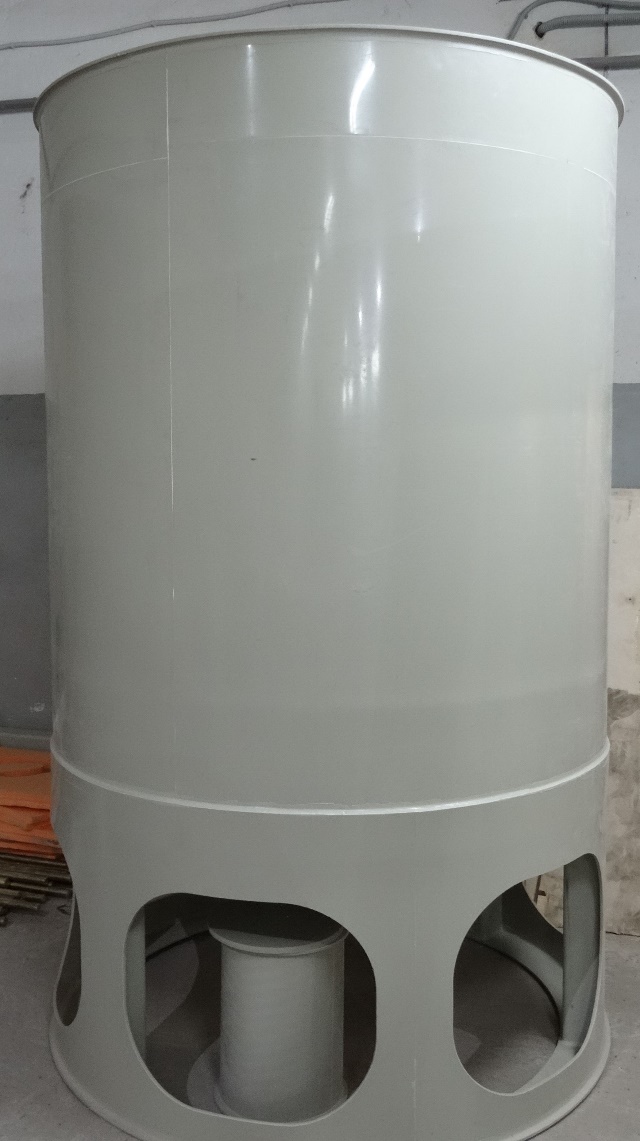 слайд.
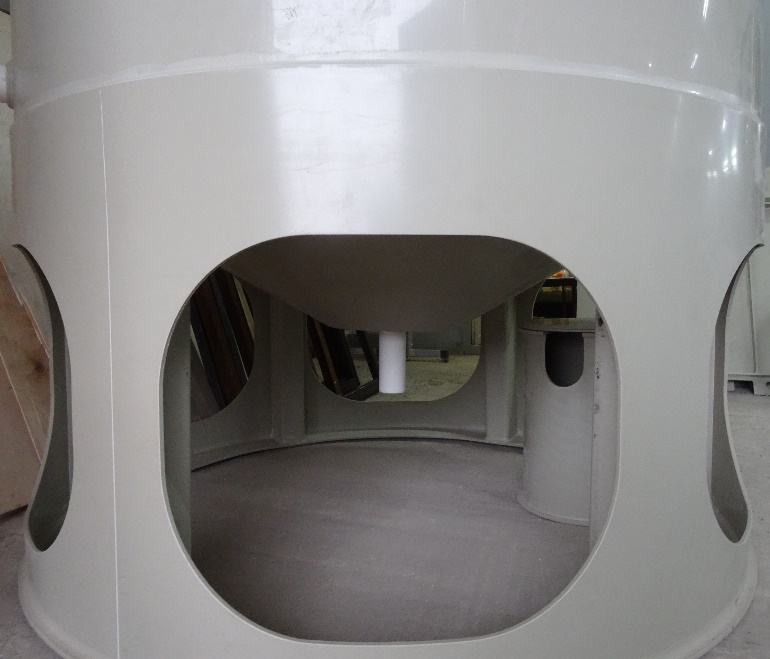 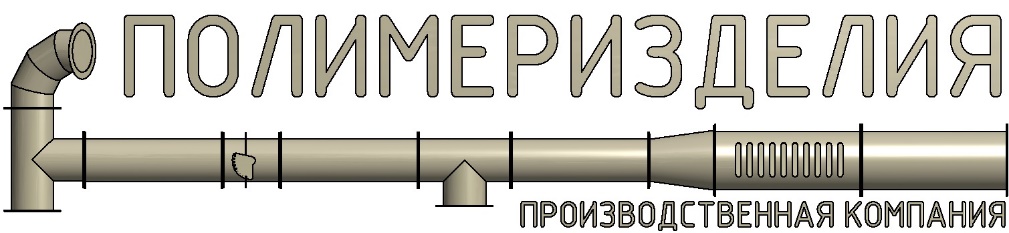 Изделия разработанные по заказу ФГУП «МосВодосток»
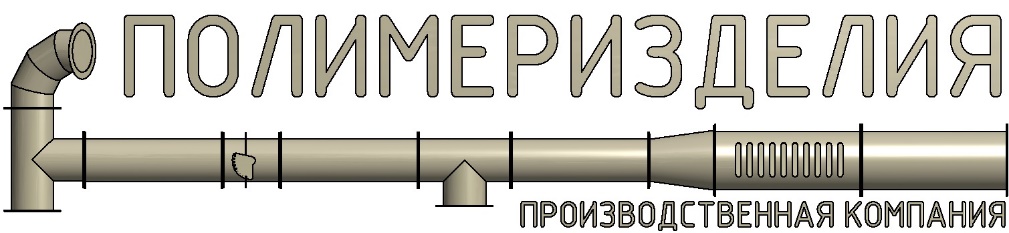 Изделия разработанные по заказу ФГУП «МосВодосток»
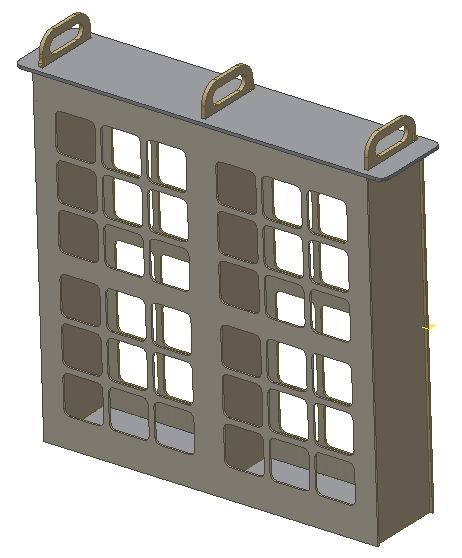 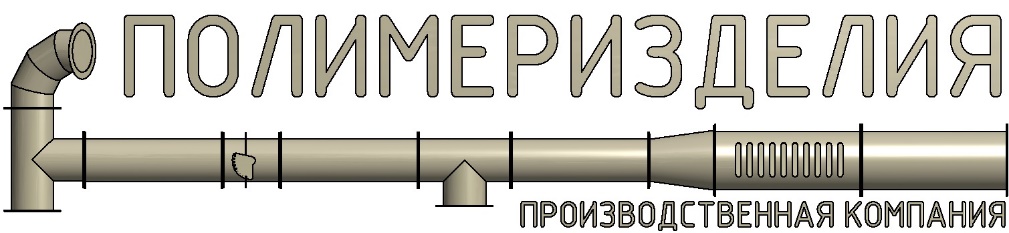 Изделия разработанные по заказу ФГУП «МосВодосток»
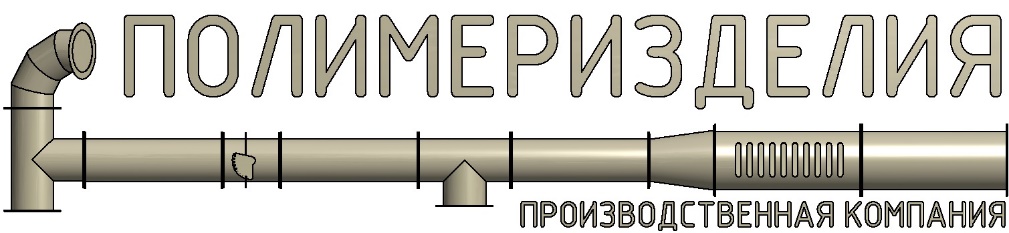 Выпуск изделий проходит в строгом соответствии с проектной документацией, продукция отвечает требованиям нормативных документов. В условиях динамично меняющегося рынка ООО «Полимеризделия» расширяет ассортимент выпускаемой продукции, совершенствует серийное производство и разрабатывает новые изделия и конструкции.
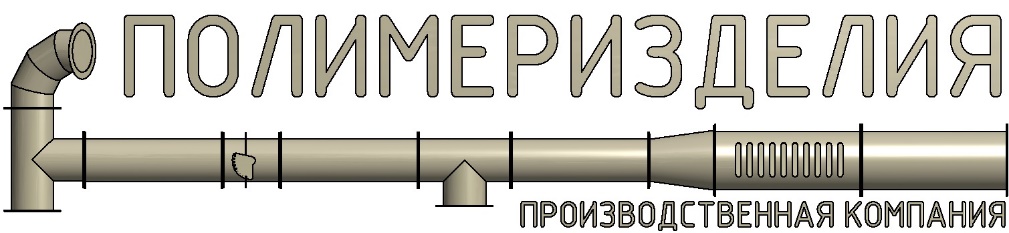 Контактная информация
Заместитель директора по производствуРожков Сергей Леонидович
       +7 (495) 642-47-32       info@polimerizdeliya.ru
Начальник технического отдела
        Подтелков Вячеслав Владимирович
+7 (495) 532-40-03tehotdel@polimerizdeliya.ru
ДиректорЕвтягин Дмитрий Николаевич+7 (926) 393-24-57
Главный конструкторГизатуллин Валерий Валерьевич+7 (916) 804-19-53